eFile 7.0
The WAY FORWARD
Presented By 

A.P.Singh, Scientist-F
Iftekhar Ahmed, Scientist-E
[Speaker Notes: 3]
Introduction to eOffice
Why eOffice?
An average document is photocopied 19 times
Paper files get doubled every 3.5 years
Paper usage in an average office grows 22 percent a year and doubles every 3.3 years
Every 12 filing cabinets require an additional employee to maintain them
The average search time for any document is 18 minutes and some are never found
At any given time, 3-5 percent of an organization's files are lost or misplaced
Large organizations lose/misplace a document every 12 seconds
92 percent of information is in manila folders
Almost half of an office’s time is spent handling paper/data entry
80 percent of today’s information is paper based
The average time to retrieve and file a paper document is 10 minutes
E-mail causes an average 40 percent increase in paper consumption
12,500 sheets of paper can be made from one tree
A letter has to pass through 41 steps and entered in dozens of the registers before it is answered
Source: Green IT Initiative, A paper by Shri. Virendra Singh (IAS – Maharashtra) on eOffice Implementation in Sindhudurg District of Maharashtra.
eOffice – Benefits
File Management System (eFile)
eFile is a workflow based system that replaces the existing manual handling of files with a more efficient electronic system. 

This system involves all stages, including the electronic diarization of inward correspondence, creation of files, movement of correspondences and files, electronic signing of noting & drafts using Digital Signature Certificates (DSC), eSign, and finally, the archival of records.
eFile Process
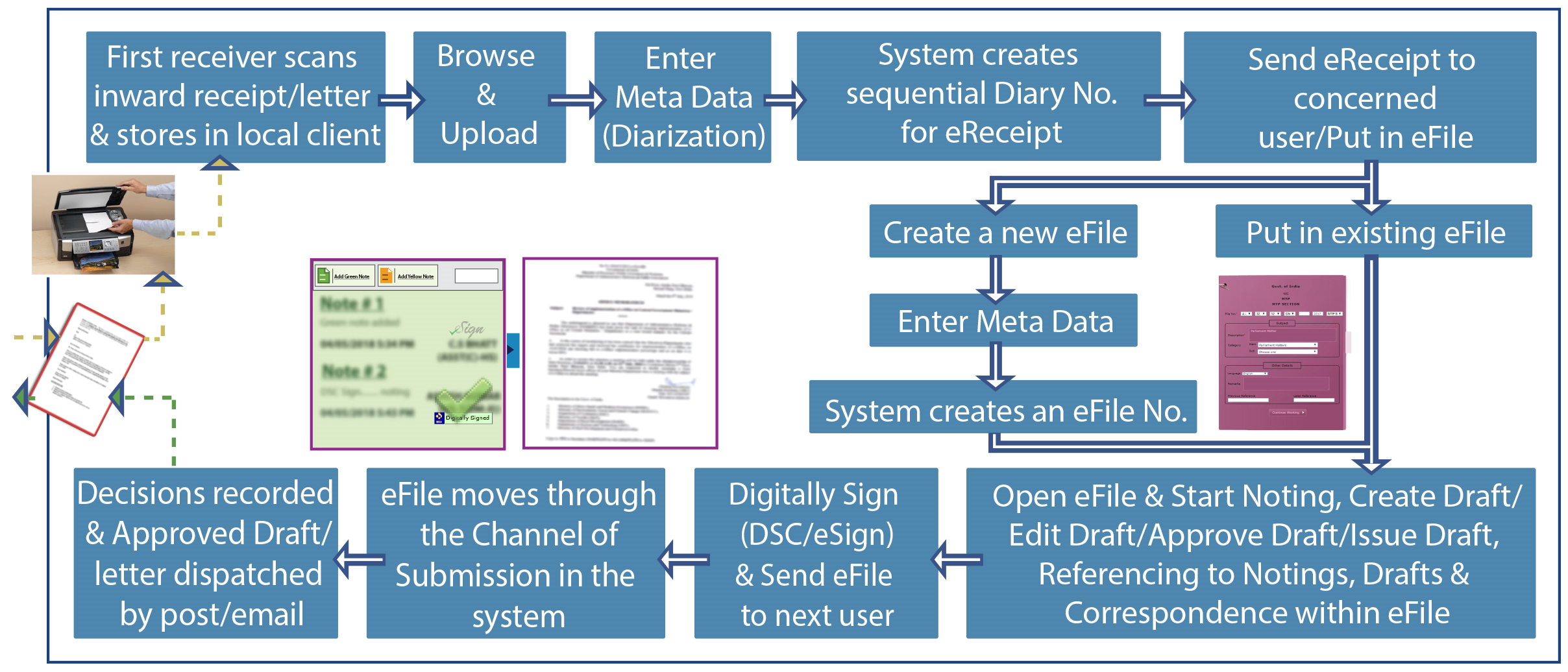 eFile7 New Features
Just been regular upgrade like previous upgrades but a lot of new UI features in this version.
First Version of eFile was release in 2009.
Like windows tab now we can work on multiple files (Requirement from many clients).
Common Inbox feature for all posts.
Multiple Signing On Draft(eg : Minutes Of Meeting).
Localization is now available(ie User can display all labels in regional language as well along with English.
More Context Menus for handling File operations.
Responsive Design(iPad, desktop, tablet)
eFile7 New Features(Contd.)
Seamless Viewing of multiple documents.
Inbox elegantly organized(Flagging of important files etc)
Working on multiple Files/Receipts using Tabbed View.
More area for read/write operations.
Paragraph Referencing(Referenced Paragraph will be highlighted)
We get "All" link to enable common inbox after clicking on the name at top right corner.
 "Marked To" column added in common Inbox view.
Inbox By Default provides Column View. We can switch it to "Row View" as well.
eFile7 New Features(Contd.)
When we right click on against any file, contextual menu will appear giving us few options like Open, Open in New Tab, Send, Send Back
Star Notation is provided to mark important files, later on they can be filtered.
Filters can be now applied on many parameters.
In Sent By column when we click on username, it will give his/her complete details in eOffice.
In receipt section while filling meta-data if we select "Add to address book", it will provide 3 scopes which are self, section, department and instance.
eFile7 New Features(Contd.)
Now we have close button for receipts as well in Created Section. Ie We can close receipt without even moving it in the channel.
If accidently Physical receipt created then now it can be easily converted into Electronic receipt by using "convert" option.
Earlier we had separate link to choose between Physical/Electronic, SFS/Non-SFS options now we have One single link of "Create" which will provide us all selections on single page(Common creation page).
Files can be closed now from "Created" section without moving file in the channel.
Now user can create part file even if file is in " Created" or "Inbox".
eFile7 New Features(Contd.)
Earlier when we created new Noting, previous notings get reflected in right pane but now when user create new note previous notings are visible just above it.
New Note Typing window size is adjustable(Toggle Button).
Draft Document Link opens Draft document immediately. If there are multiple drafts then next and previous button will be enabled automatically.
For reference Contextual menu has been provided which provides 3 options: Refer this note, Refer this paragraph or Download this note(Subjected to appropriate role)
eFile7 New Features(Contd.)
Earlier referencing was not possible in yellow note but now referencing can be done in yellow note as well.
Details tab now provides complete history of file like Parked/Unparked, Audit, Closed, Part etc.
While creating Draft now we will get " Enable Multi Sign" checkbox.
In earlier eFile, while creating draft recipients details were mandatory to fill but now it is optional. We can fill recipient details later on.
Drafts can be dispatched to "Public", "Intra eOffice" and "Inter eOffice".
eFile7 New Features(Contd.)
Email and SMS option will be visible in dispatch only when both mobile and email added when adding recipient details.
Advanced Search Viewing area is customizable.
Advanced Search results can be filtered further.
Regional Language dropdown given at top right corner which will customize all labels as per selection.
eFile – Common File Inbox
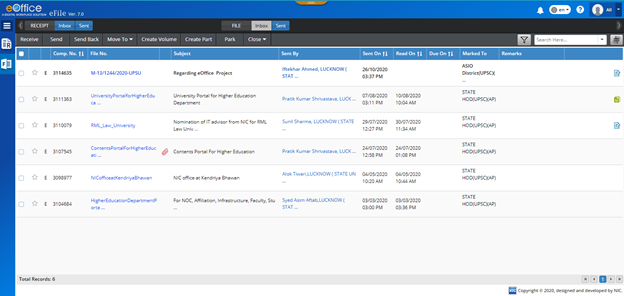 eFile – Electronic File Cover Page
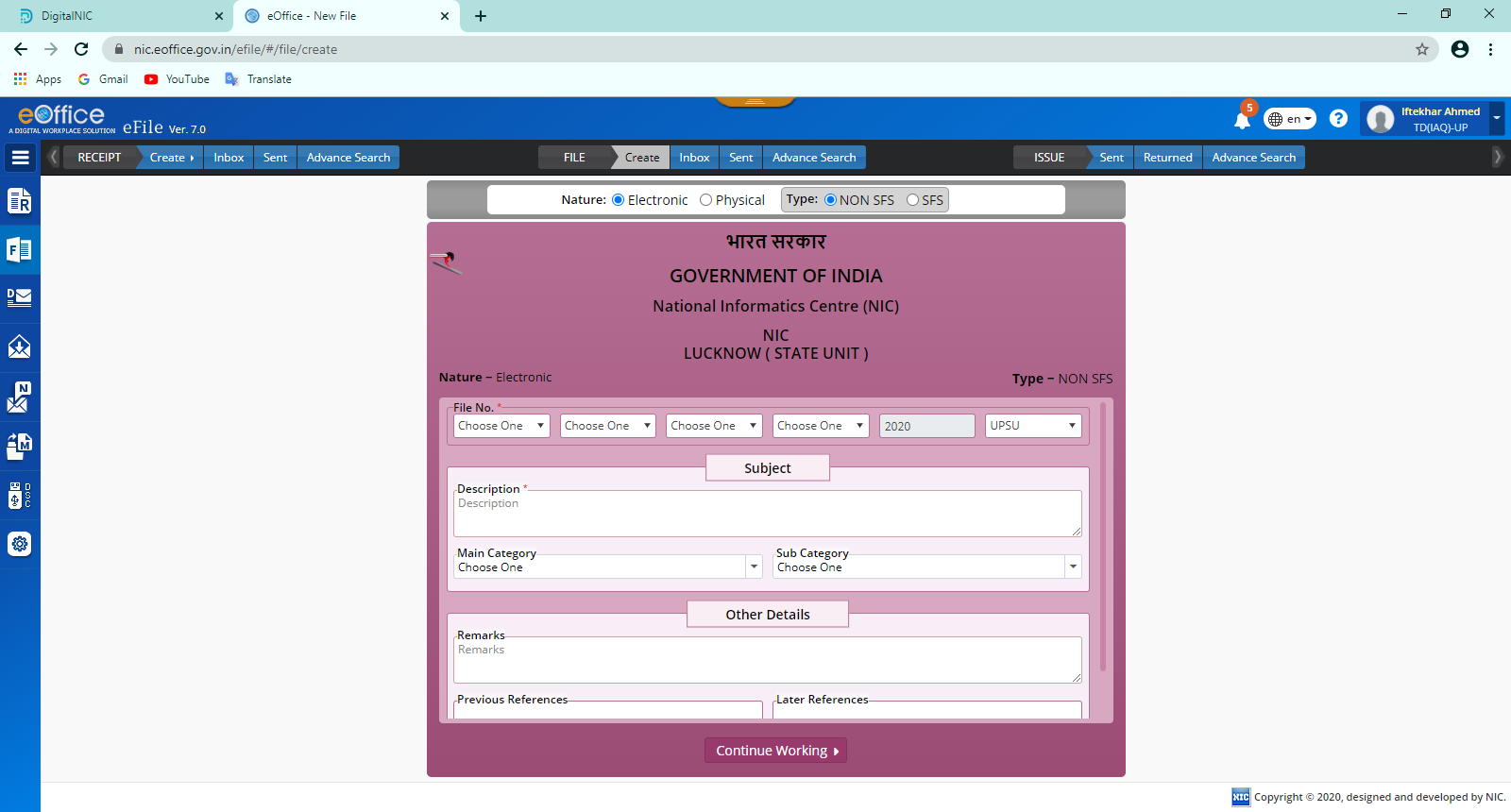 eFile – Create Receipt Page
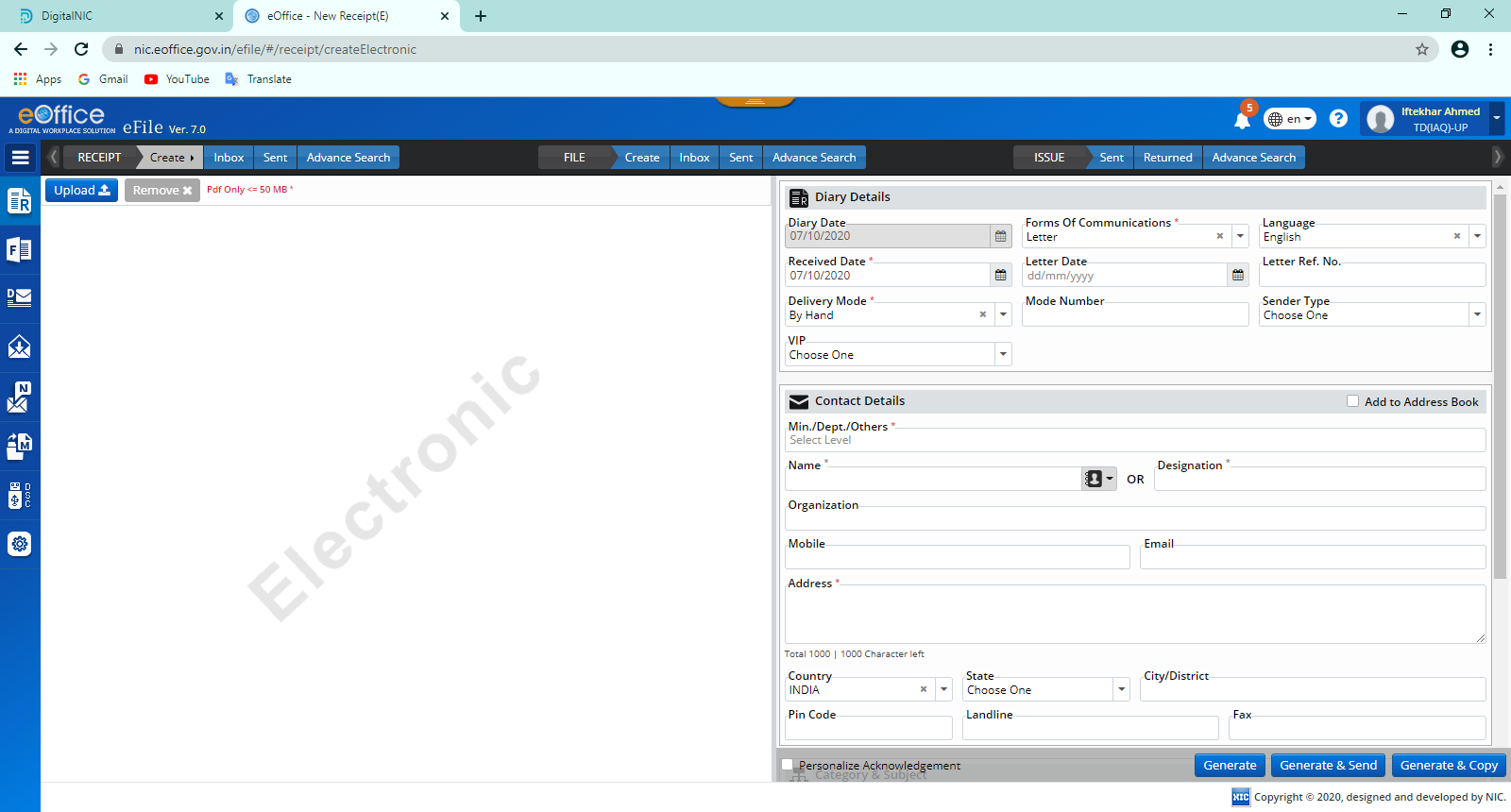 eFile –Receipt Inbox Page
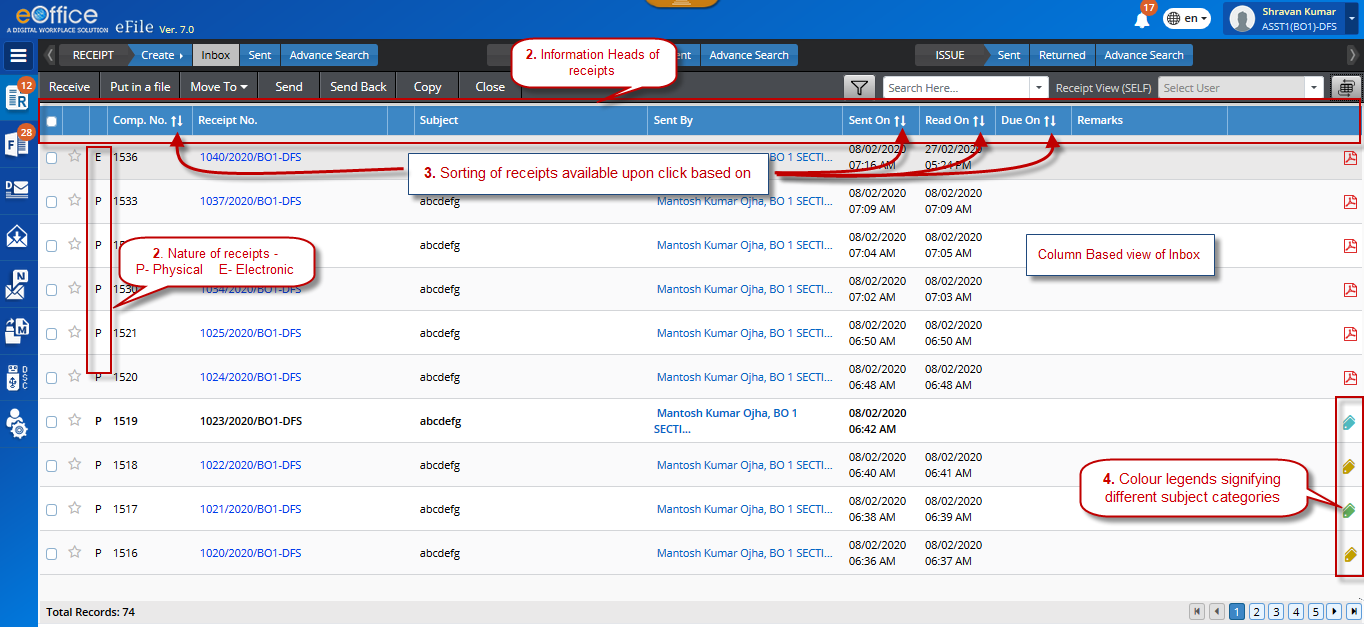 eFile –Receipt Sent Items Page
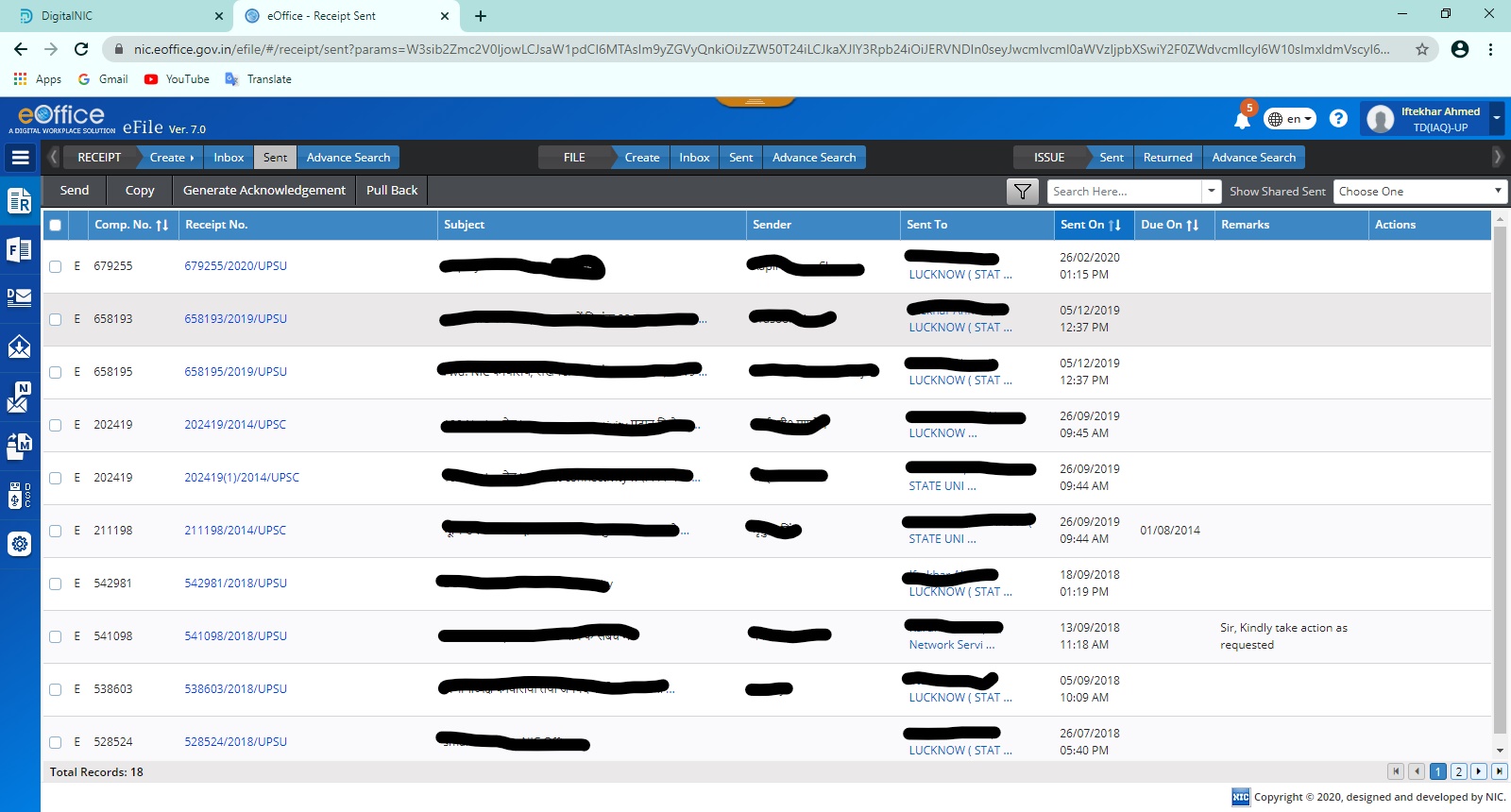 eFile – Receipt Context Menu
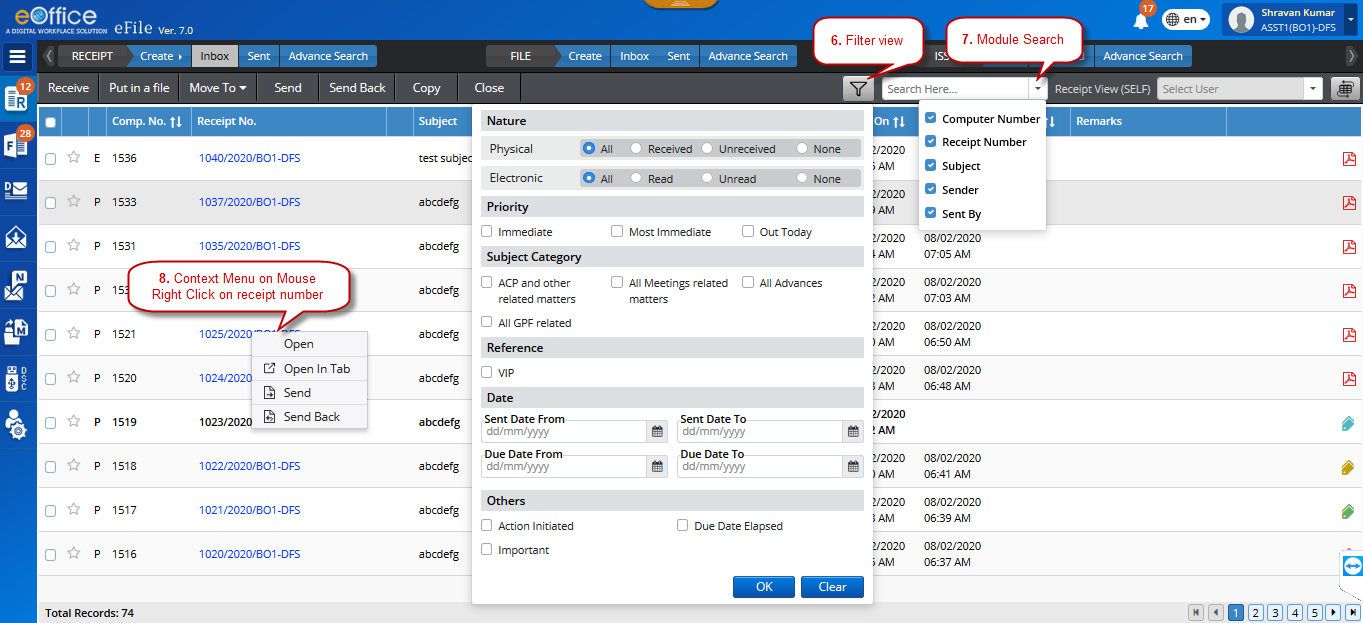 eFile –eFile Filter Page
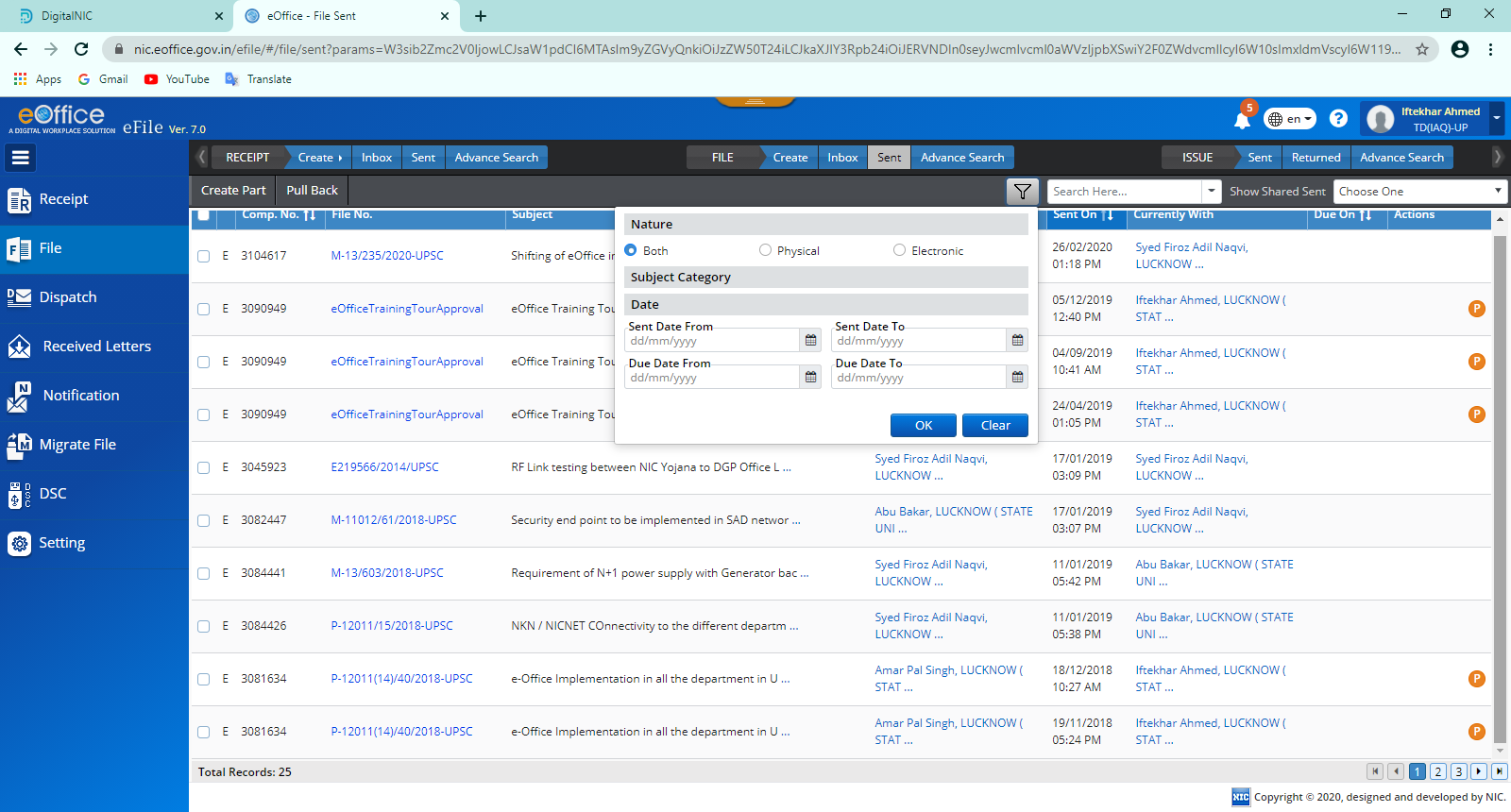 eFile –eFile Advanced Search
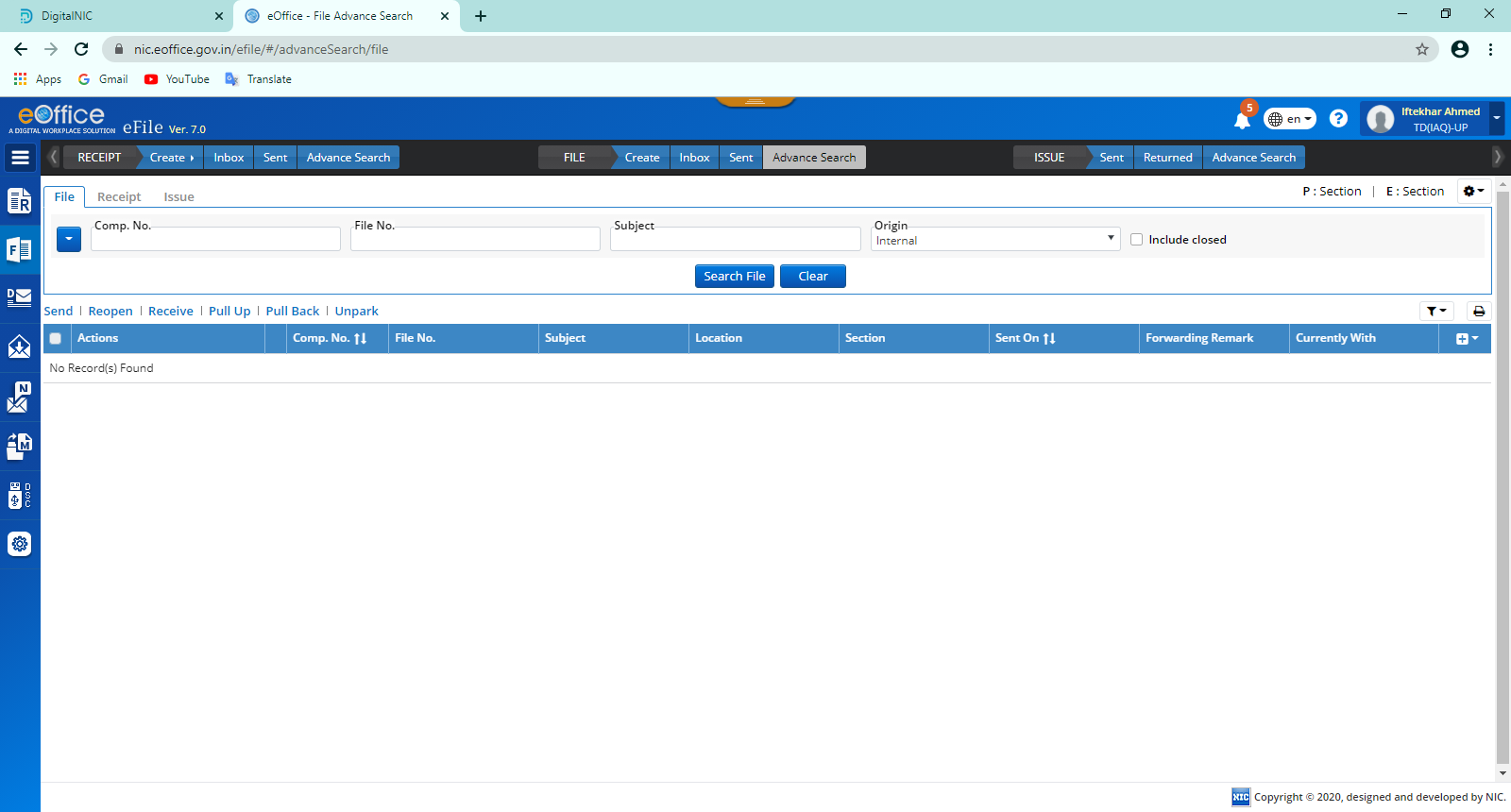 eFile –Referencing
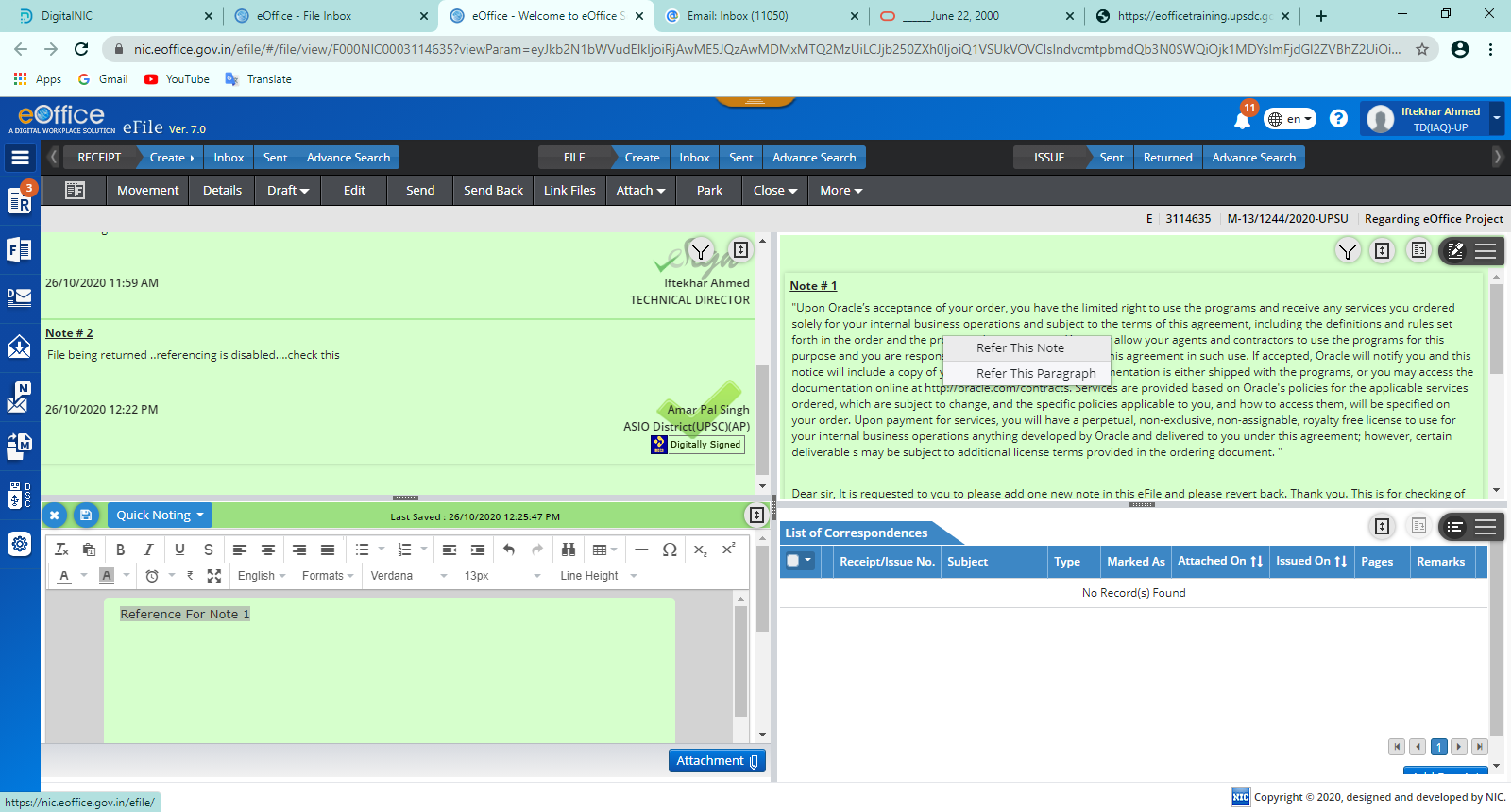 eFile –Draft Creation
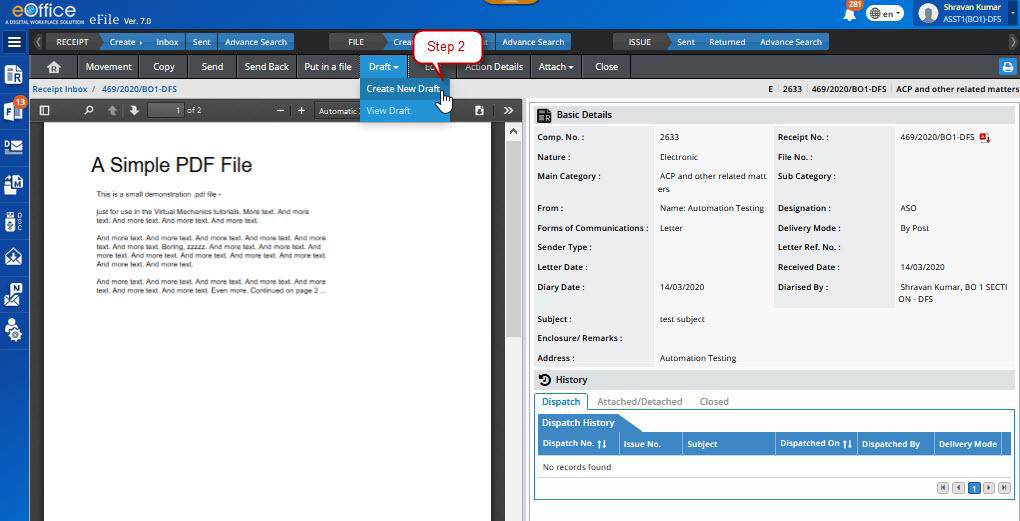 eFile –Draft Creation(Contd.)
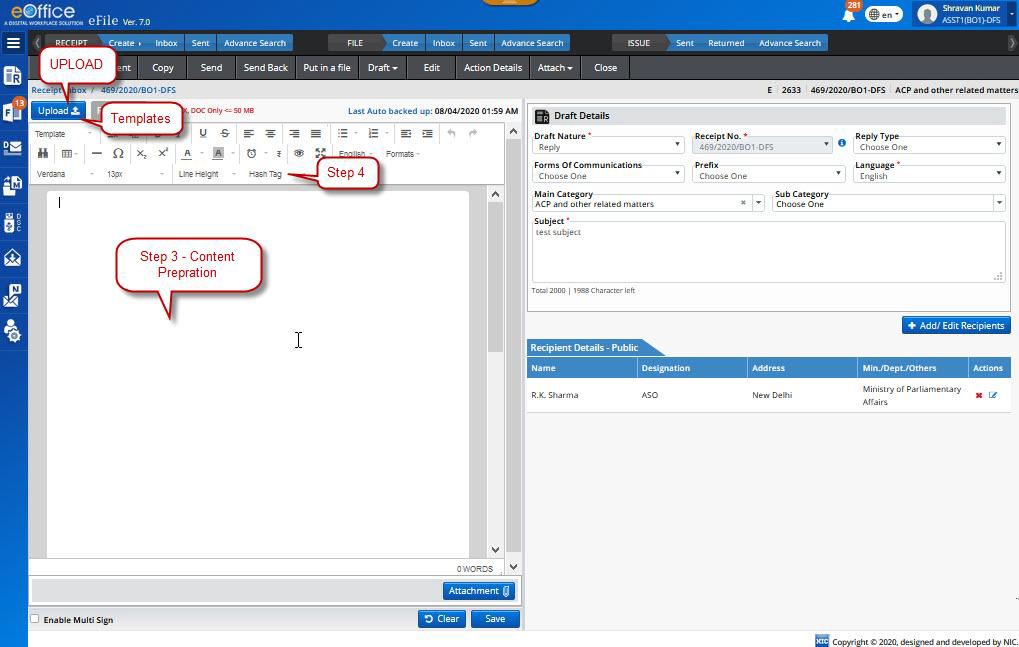 eFile –Draft Creation(Contd.)
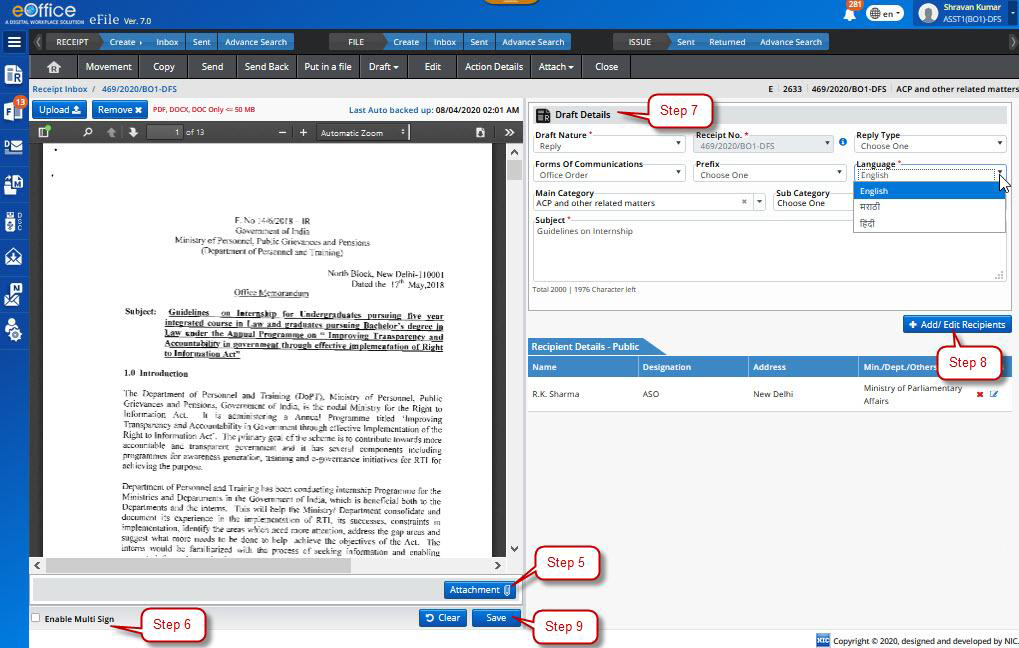 eFile –Draft Approval
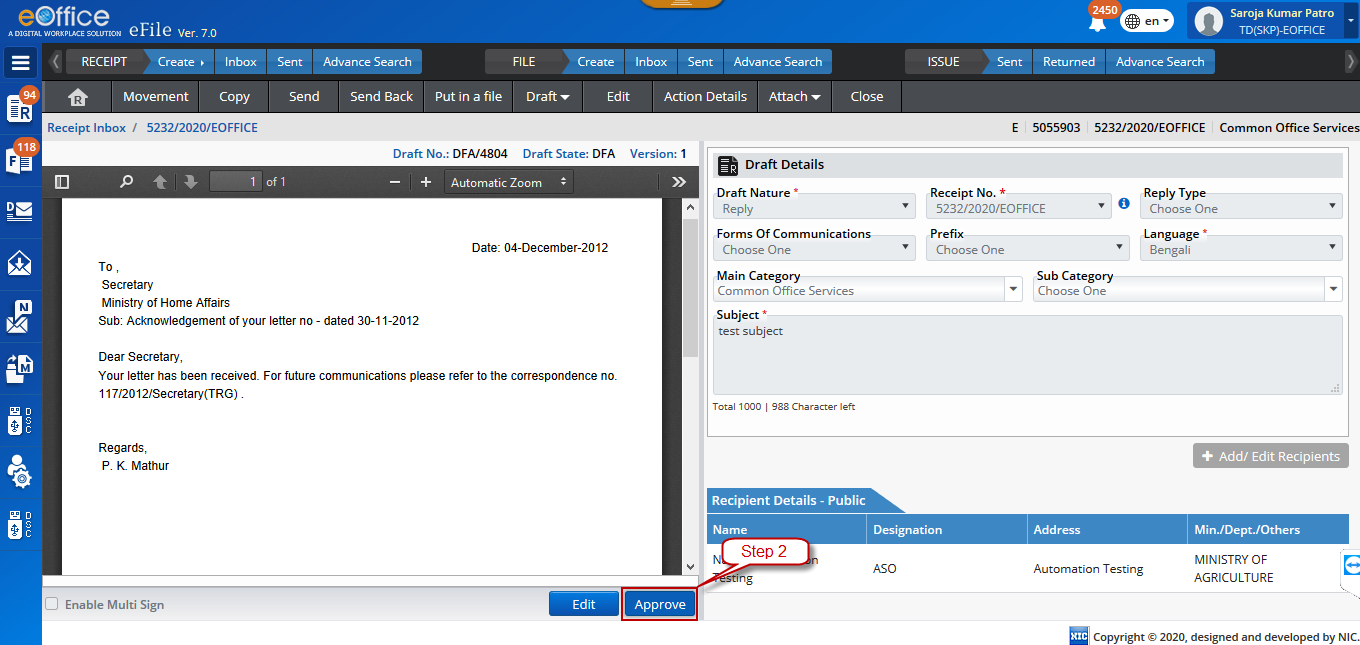 eFile –Draft Approval(Contd.)
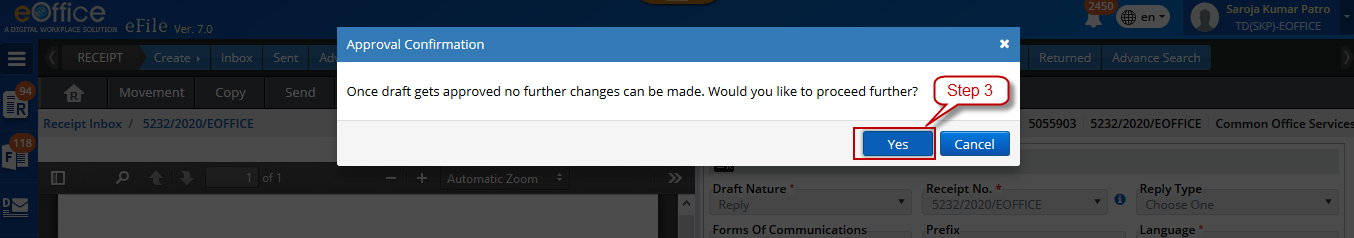 eFile –Draft Signing
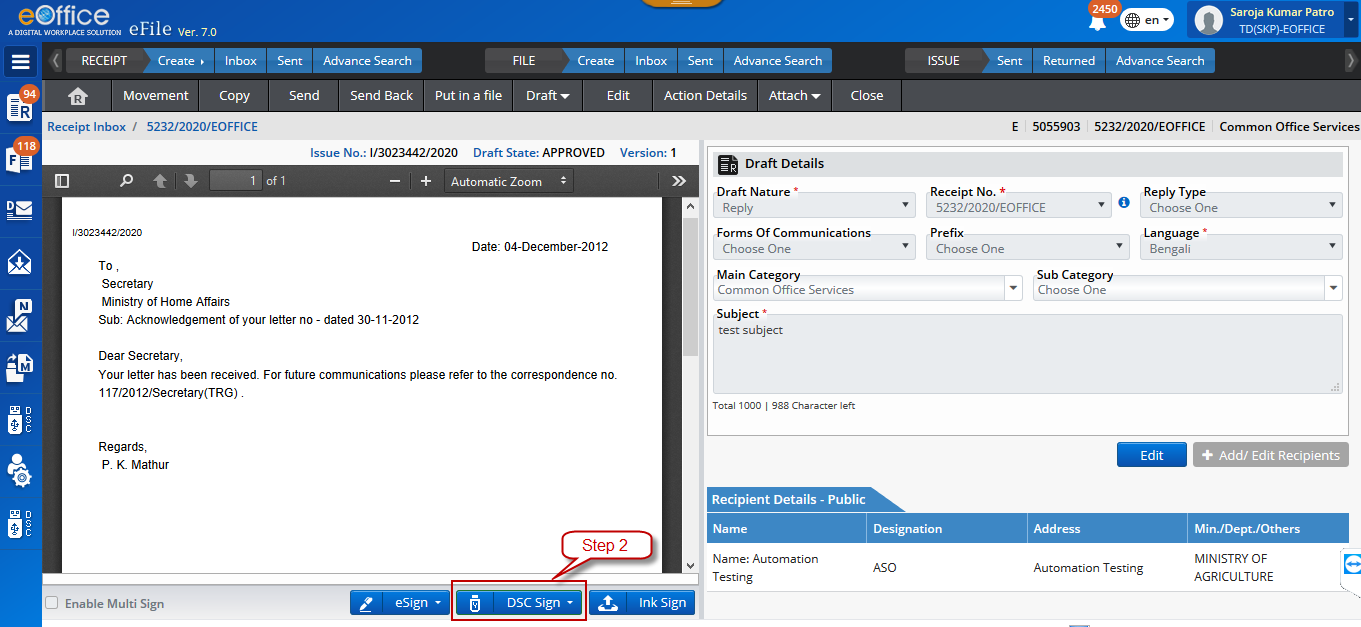 eFile –Draft Signing(Contd.)
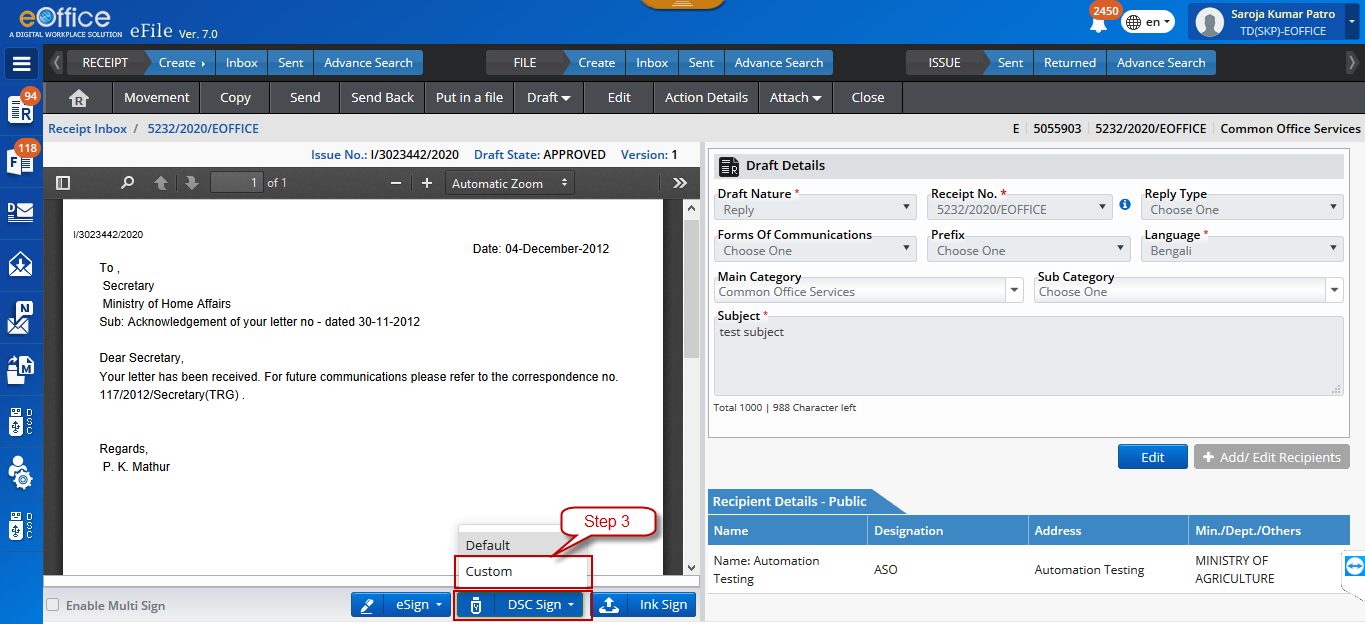 eFile –Draft Signing(Contd.)
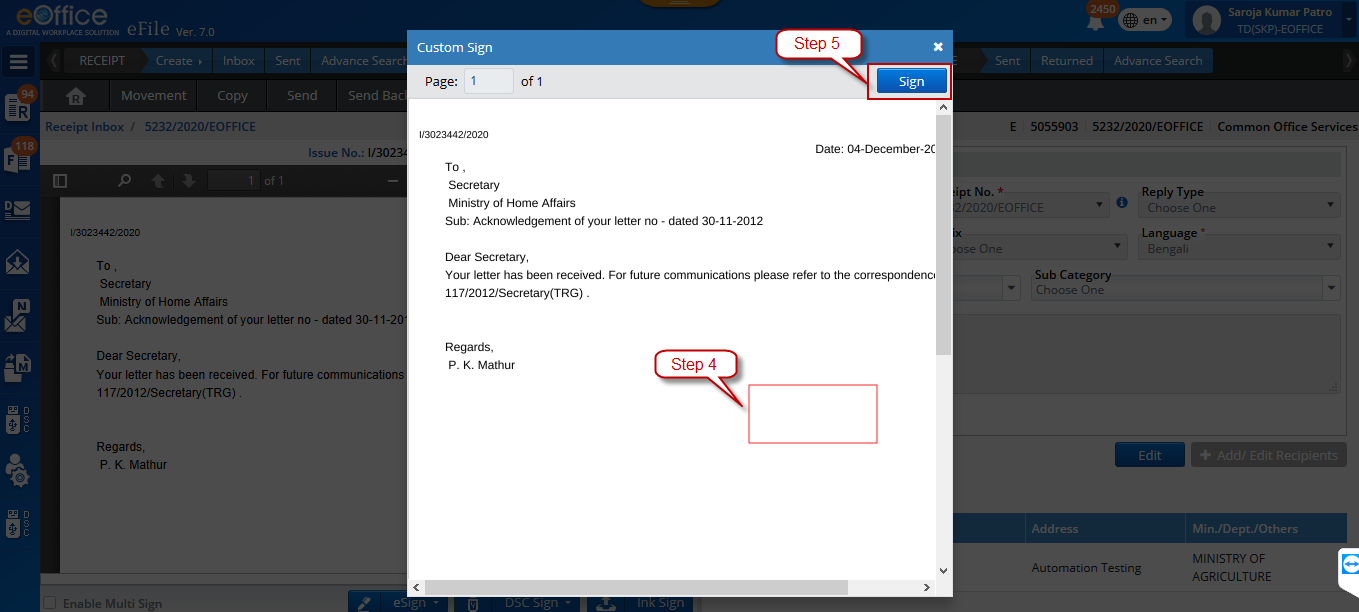 THANK YOU
eOffice Technology Stack
Presented By 
 
A.P. Singh, Scientist-F 
Iftekhar Ahmed, Scientist-E
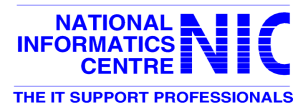 Technological Architecture
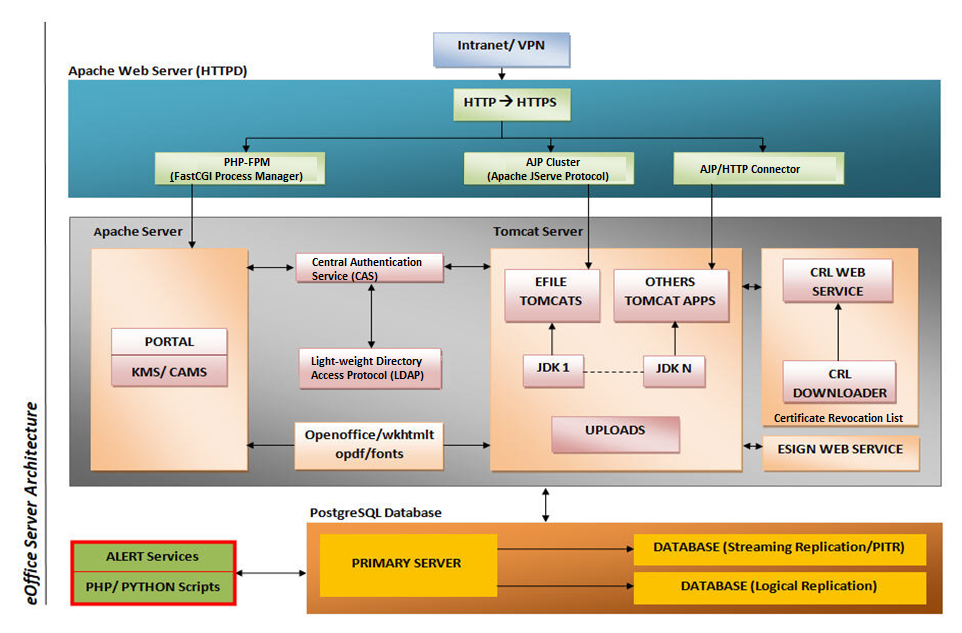 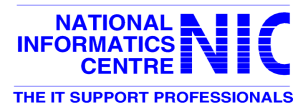 N-Tiers Architecture
User Layer-Browsers/Desktop Utilities/Mobile Devices/XML
Web Layer-Apache HTTPD Server
Business Logic Layer/Application Layer- PHP/Tomcat Server
Authentication Layer-LDAP Authentication/CAS
Database Layer- PostgreSQL – a restricted zone
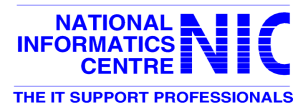 Software Stack
Open source freely available stack:
Operating System – 64 Bit Linux(RHEL 7/CentOS 7.6 or above)
Web Server Apache - HTTPD 2.4.6
Database  - PostgreSQL 12.2

Applications are divided into two technologies:
PHP Based Applications- Portal Dashboard, KMS, CAMS etc.
Java Based Applications- eFile, eLeave, eTour, EMD, ADMIN, etc.

For PHP based applications, we require:
PHP-FPM
OpenSSL, OpenLDAP etc.

For Java based applications, we require:
JDK & Tomcat
Open Office/Libre Office, Fonts, Wkhtmltopdf.
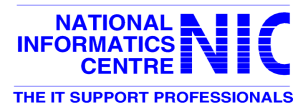 Hosting  of eOffice Application
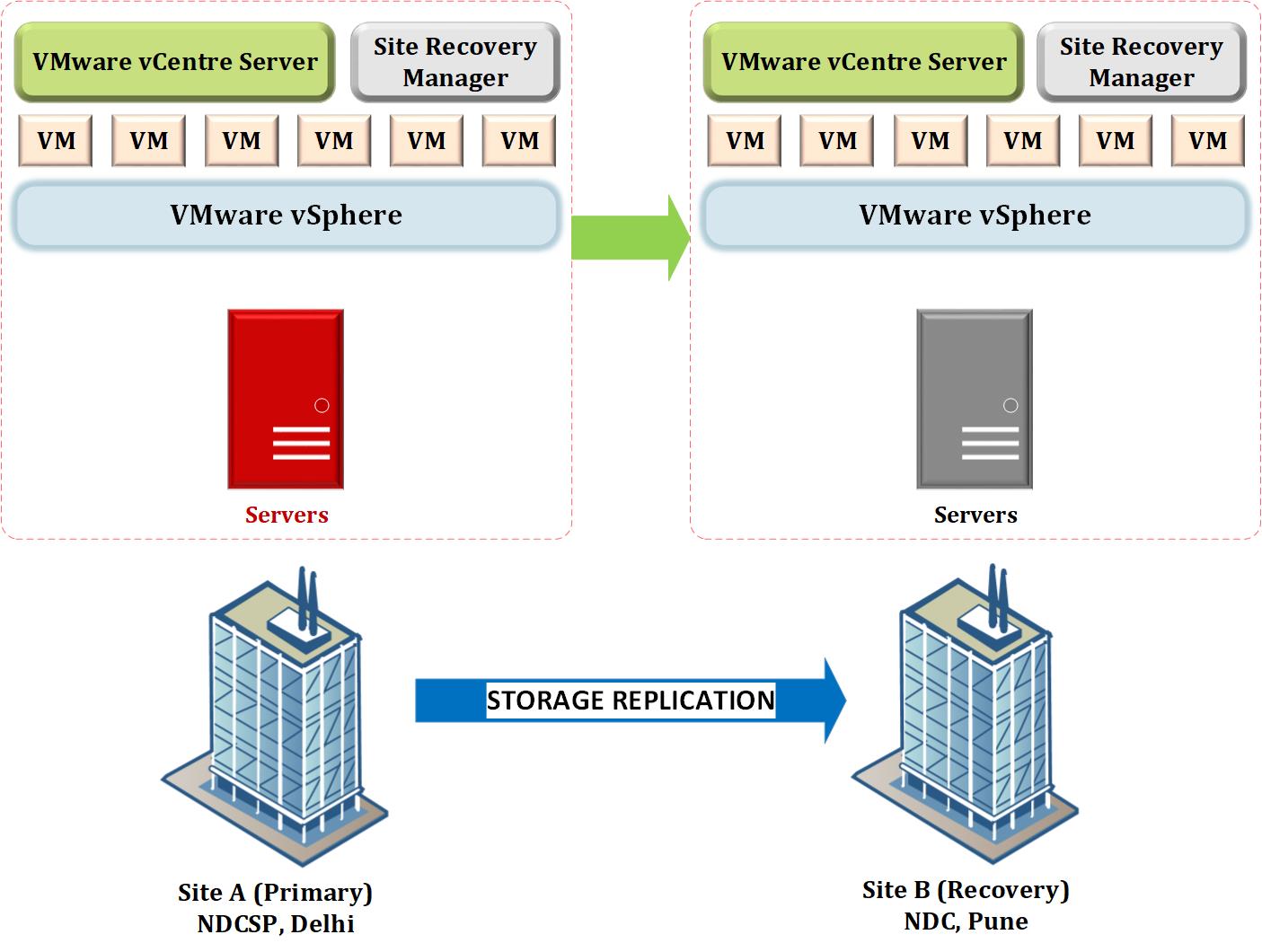 eOffice Project Division
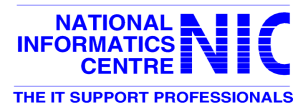 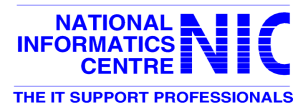 Site Recovery Manager(VMware SRM)
VMware vSphere Site Recovery Manager (SRM) is a disaster recovery management product from VMware that provides automated failover and disaster recovery drill.
VMware SRM automates the process of synchronizing recovery data between the primary and backup data center sites by using 
 1) A third-party replication product provided by storage vendor 
 2) vSphere Replication to copy virtual machine data to a recovery site.

 Site Recovery Manager orchestrates the recovery process with the replication mechanisms, to minimize data loss and system down time.
At the protected site, Site Recovery Manager shuts down virtual machines cleanly, if the protected site is still running.
Site Recovery Manager powers on the replicated virtual machines at the recovery site according to a recovery plan.
A recovery plan specifies the order in which virtual machines start up on the recovery site. A recovery plan specifies network parameters, such as IP addresses, and can contain user-specified scripts that Site Recovery Manager can run to perform custom recovery actions.
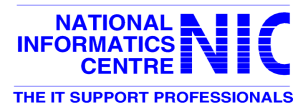 eOffice Servers and Storage Specifications
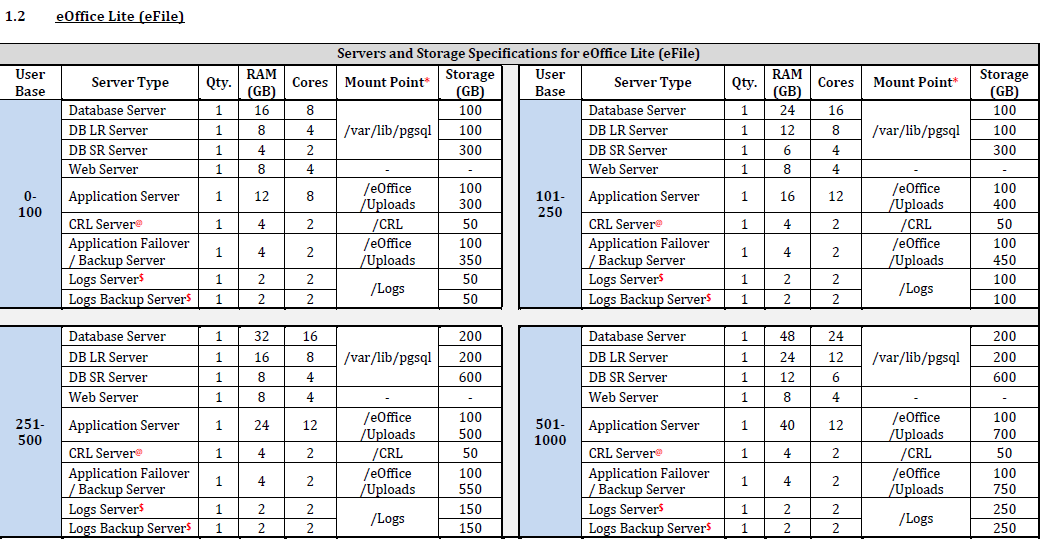 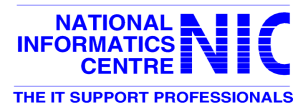 eOffice Servers and Storage Specifications
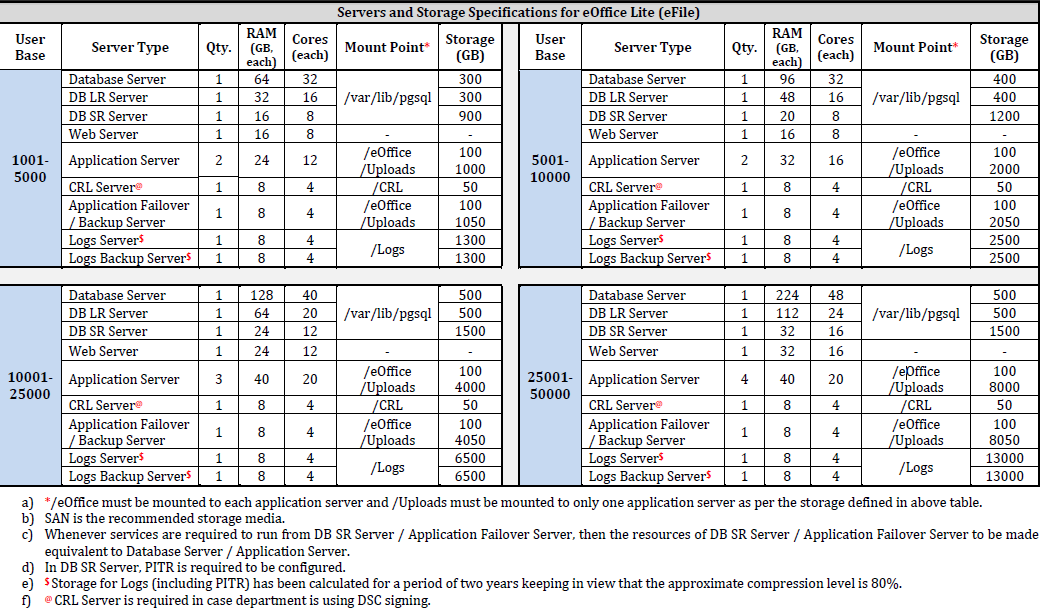 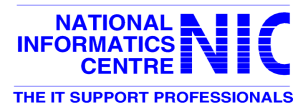 Apache HTTPD Server
Apache Server is a web Server. It server's job is basically to accept requests from clients and send responses to those requests.

The Apache server is set up to run through configuration files, in which directives are added to control its behavior.

In its idle state, Apache listens to the IP addresses identified in its config file (httpd.conf).

Whenever it receives a request, it analyzes the headers, applies the rules specified for it in the config file, and takes action.
    
        To Install Apache, need to Configure Yum Server
                             yum install httpd* -y
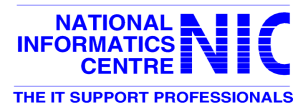 Apache HTTPD Server: Configuration
conf is the directory where all server configuration files are located. Configuration files are basically plain text files where directives are added to control the web server's behavior and functionality.

logs is the directory where server logs are kept, and includes Apache access logs and error logs.

Current version used for eOffice is Apache HTTPD 2.4.6
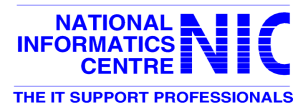 Apache HTTPD Server: Configuration (Contd.)
The Main Configuration File: httpd.conf (/etc/httpd/conf/httpd.conf)
1)Virtual Host Configuration
3) Port (80 and 443)
4) Rewrite Rule
5) proxy Configuration 
6) Configuration for https(SSL)
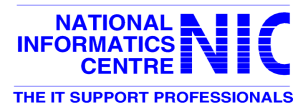 Apache HTTPD Server: Configuration (Contd.)
Two popular connectors for Java Applications:

1. Http Proxy: It is easy to use the standard Http proxy of Apache when single Tomcat is connected to Apache
2. AJP Proxy: The AJP proxy is a new module based on the standard Http proxy. it uses AJP instead of HTTP.

Module: mod_proxy module is required for proxypass.
Example:
ProxyPass /App  http://localhost:8080/App
ProxyPassReverse /App http://localhost:8080/App
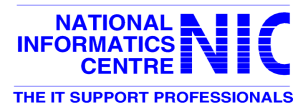 Apache Monitoring and Troubleshooting
1. Apache start/stop/restart command 
apachectl start , systemctl start httpd
apachectl stop
apachectl restart

2. netstat is a useful command for checking  process details on your server.
	netstat -nelpt |  grep httpd

3. counting the ESTABLISHED connections
	netstat -tunalp | grep httpd | grep ESTABLISHED | wc –l

4. Apache logs 
tail -f /var/log/httpd/error_log
tail -f /var/log/httpd/access_log
		or
tail -f  /etc/httpd/logs/error_log
tail -f /etc/httpd/logs/access_log
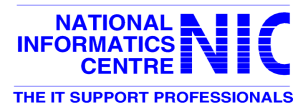 PHP-FPM
High-performance PHP on apache httpd 2.4.x
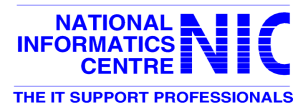 Apache HTTPD Server: Configuring PHP-FPM
FastCGI was introduced as a middle ground between the PHP Apache Module and  the CGI application. 

It allows scripts to be executed by an interpreter outside of the web server and includes the security benefits of CGI but doesn’t include any of the inefficiencies of CGI.

When executing PHP scripts with FastCGI each request is passed from the web server to FastCGI via a communication socket. 

This allows for much greater scalability as the web server and the PHP interpreter can be split into their own individual server environments if necessary.
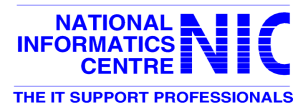 Apache HTTPD Server: Configuring PHP-FPM
Pros
Improved security as PHP code execution is isolated from web server.
Static content will not be processed by PHP interpreter.
Allows files to be managed by your FTP user without altering permissions afterwards.
Cons
Cannot use PHP directives in .htaccess. This is expected by many popular scripts.
Requires PHP requests to be passed from web server.
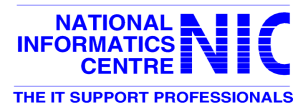 Apache HTTPD Server: Configuring PHP-FPM
Step 1: Install php-fpm rpm for running php with apache ( event mpm) on the same server
          # rpm -ivh php-fpm-5.4.16-36.el7_1.x86_64.rpm (installation version based on PHP-COMMON version)

Step 2: Then start the php-fpm service
         # systemctl start php-fpm
         # chkconfig php-fpm on or systemctl enable php-fpm
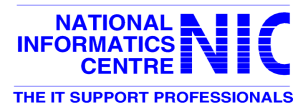 Apache HTTPD Server: Configuring PHP-FPM
Step 3: Then write the rule in HTTPD file         # vim /etc/httpd/conf/httpd.conf

Listen 50<VirtualHost *:50>
       ServerName SERVER_IP
       RewriteEngine On
       ProxyRequests Off
       ProxyPreserveHost On
       DocumentRoot /eOffice/eofficev6/Portal    <Directory /eOffice/eofficev6/Portal>         Options +Indexes +FollowSymLinks +MultiViews          AllowOverride All          Require all granted    </Directory>
        <FilesMatch \.php$>         SetHandler "proxy:fcgi://localhost:9000"         </FilesMatch>
 </VirtualHost>
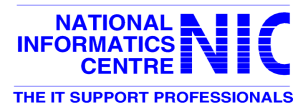 Apache Tomcat: Configuration, Monitoring and Troubleshooting
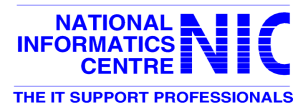 Apache Tomcat
Tomcat is a Servlet container (Web server that interacts with Servlets) developed under the Jakarta Project of Apache Software Foundation

Tomcat implements the Servlet and the Java Server Pages (JSP) specifications of Sun Microsystems

Tomcat is an open-source, non commercial project Licensed under the Apache Software License

Tomcat is written in Java (OS independent)

eOffice currently uses Tomcat 7.x and moving to Tomcat 8.x
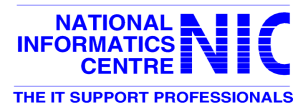 Tuning JDK
The JAVA_HOME environment variable points to the directory where the Java runtime environment (JRE) is installed on your  System.

JAVA_HOME=/eOffice/JApps/JDK-x
Multiple JDKs are installed and configured for eOffice Tomcats.
JAVA_OPTS is the standard environment variable that some servers and other java apps append to the call that executes the java command.

JAVA_OPTS="-Djava.awt.headless=true Dfile.encoding=UTF-8 -server -Xms1048m -XX:NewSize=736m -XX:PermSize=736m -XX:+DisableExplicitGC -Dhttps.protocols=TLSv1.1,TLSv1.2"

These variables can be set in Tomcat’s catalina.sh file

Note: It is recommended to use JDK version 8 with eFile tomcat’s to achieve best performance of the eFile application.
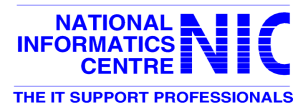 Tuning Tomcat
HTTP NIO Connector
In the HTTP connector section (port 8080), replace : 
	protocol="HTTP/1.1"
Change with :
	protocol="org.apache.coyote.http11.Http11NioProtocol"
You can also do the same thing for HTTPS connector (port 8443) if you are using SSL connections.

AJP NIO Connector
In the AJP connector section (port 8009), replace : 
	Protocol="AJP/1.3"
Change with :
	Protocol="org.apache.coyote.ajp.AjpNioProtocol"
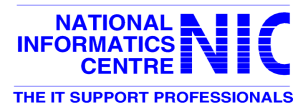 Tuning Tomcat Application
# vi /eOffice/JApps/APPS/EFILE/war-deploy/eFile /META-INF/context.xml

<Context path="/eFile" reloadable="true" crossContext="true“ useHttpOnly="false">
<Resource name="jdbc/efileDB" auth="Container" type="javax.sql.DataSource"maxActive=“300" maxIdle="30" maxWait="10000“username=“eoffice" password=“eoffice" driverClassName="org.postgresql.Driver"url="jdbc:postgresql://DBServerIP:5432/DBName"/>
</Context>
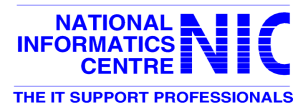 Tomcat Monitoring Commands
1. Tomcat start/stop/logs command 
/eOffice/JApps/Tomcat/EFILE-LB1/bin/startup.sh 
/eOffice/JApps/Tomcat/EFILE-LB1/bin/shutdown.sh
/eOffice/JApps/Tomcat/EFILE-LB1/bin/catalina.sh start/stop

2. netstat is a useful command for checking  process details on your server.
     netstat -nelpt |  grep java

3. To check the internal connection 
elinks http://localhost:5050/eFile
elinks http://localhost:5051/eFile

4. Tomcat logs 
tail -f /eOffice/JApps/Tomcat/EFILE-LB1/logs/catalina.out
Note : in eOffice all Logs are stored in  centralized location /eOffice/Logs Directory whether it is Tomcat’s Logs or Apache Logs or System Logs
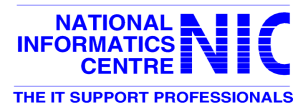 Tomcat’s Used in eOffice
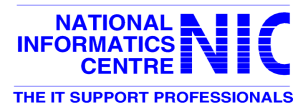 Central Authentication Service(CAS)
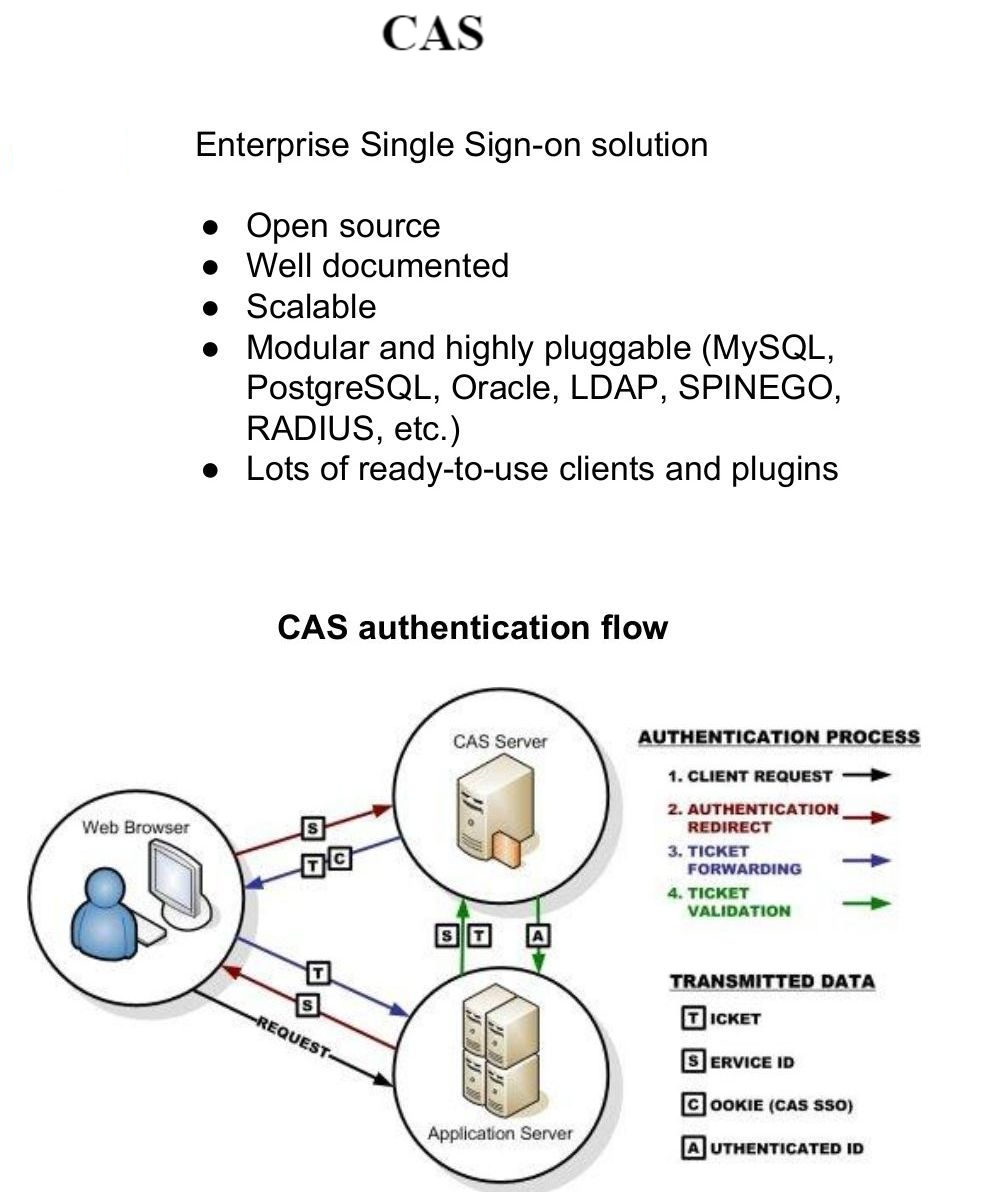 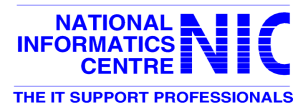 Central Authentication Service(CAS)
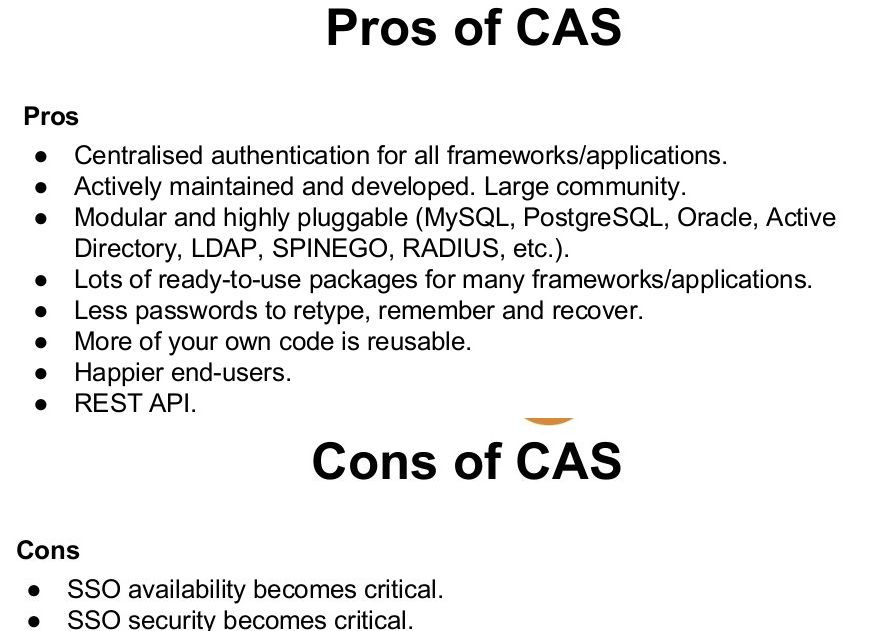 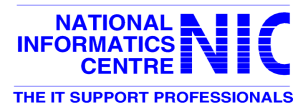 eOffice Troubleshooting Checklist
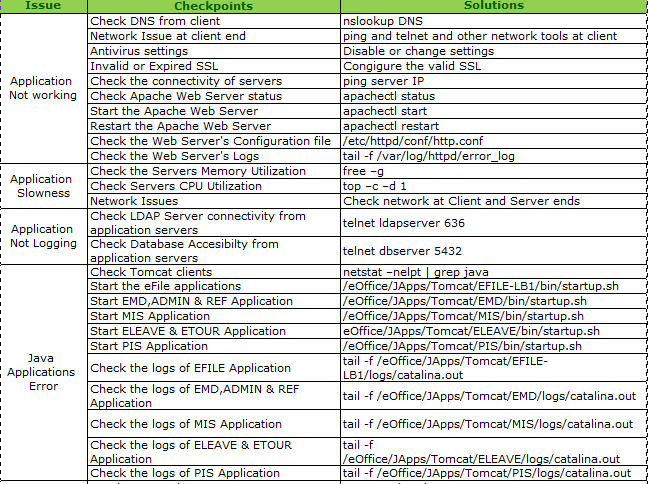 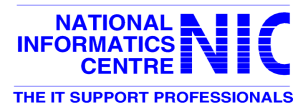 eOffice Troubleshooting Checklist(Contd.)
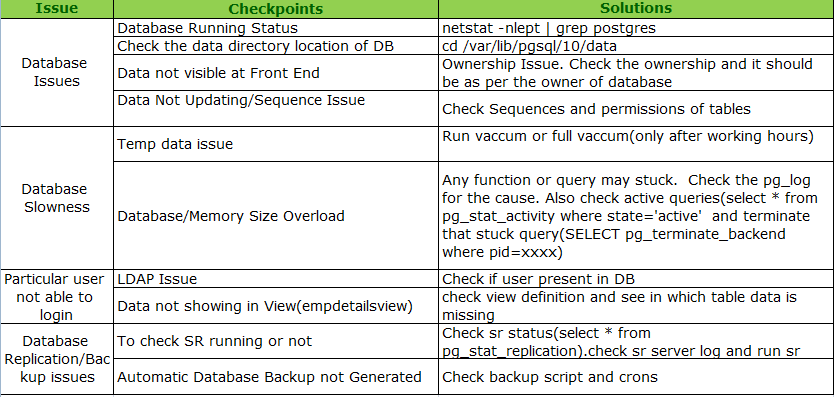 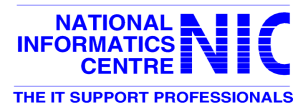 eOffice Dashboard
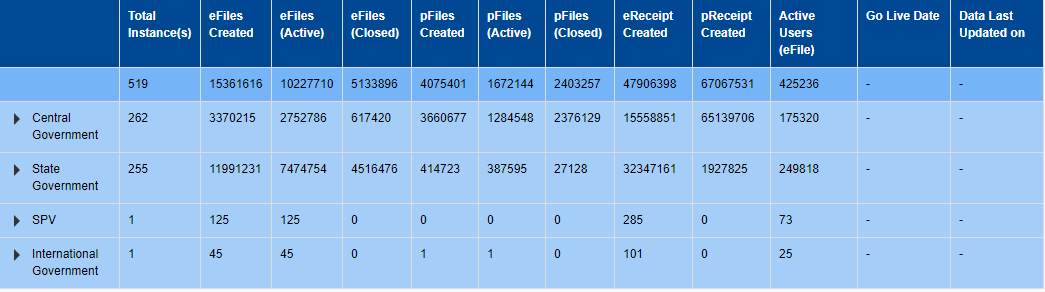 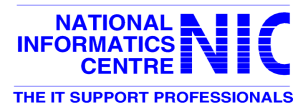 eOffice in Uttar Pradesh
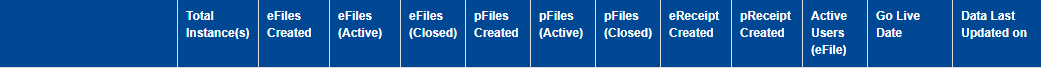 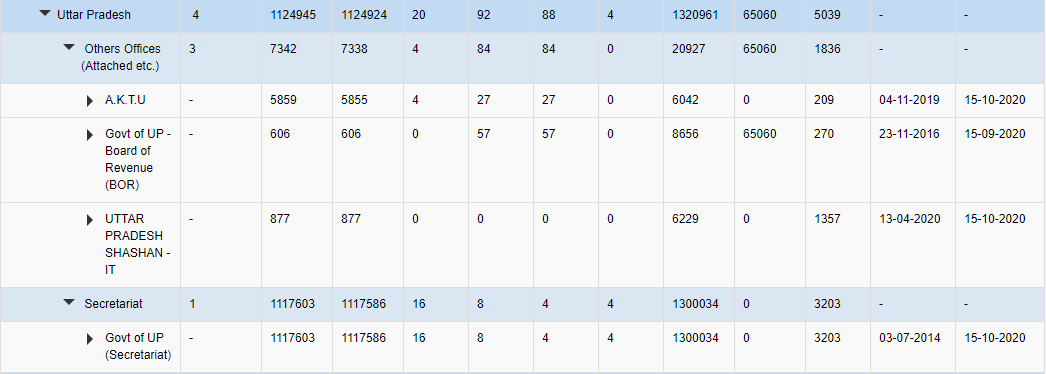 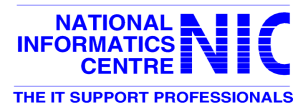 eOffice On Boarding Steps
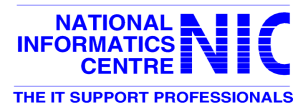 GoI/NIC Mail ID is required to login in eOffice using LDAP (Light Weight Directory Access Protocol) Authentication.

Steps for Getting GoI/NIC email ID:

User can fill the form for email account creation (individual) or in (bulk) using the following    link:

https://eforms.nic.in

Guidelines while applying GoI/NIC eMail ID:

All the fields must be filled.
2. Date Format should be dd/mm/yyyy. (eg : Date Of Birth, Date of Retirement)
Creation of GoI/NIC Email IDs
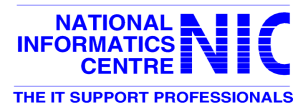 Bulk Email CSV File Structure
First Name*	
Last Name*	
Designation*	
Department*	
State*	
Country code	
Mobile no.	
Date of Retirement / Completion of Contract(Contractual employees / Consultants)(Format DD-MM-YYYY)	
Login UID	
Complete Email address	
Date of Birth (Format DD-MM-YYYY) Optional	
Employee Code (Optional)
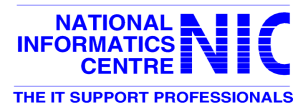 Procurement of Digital Signature Certificates
Digital Signature Certificate (DSC) is required for digital signing the note sheet and draft for approvals (DFA) in File Management System (eFile). 

It can also be used as a mode of authentication for logging in to eOffice along with GoI/NIC eMail Ids.

Class-2 DSC with Signing Certificate are recommended for eOffice.

For procurement of Digital Signature Certificate, user department may directly approach to UPLC or UPDESCO or other vendors who are providing DSCs.

The user department can also approach any Certifying Authority (CA) for procurement of DSC.
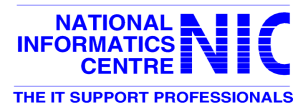 NIC/NICNET Connectivity
Client has to apply for NIC/NICNET Connectivity 

It is mandatory to have NIC/NICNET Connectivity in order to run eOffice. eOffice is not accessible outside NICNET(Due to security concerns)

NIC will provide an IP to the client for NICNET connectivity. This IP needs to be configured on Client’s Firewall with the help of local Vendor.

Note : NIC does not provide Internet Connectivity. NIC will provide intranet IP for accessing eOffice application and needs to be configured on client’s firewall.

Note : The cost of leased line, router, switches or any other equipment required for connectivity shall be borne by user department.
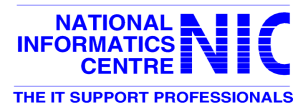 Employee Master Data (EMD) Template
Client needs to provide it’s employee data in following excel sheets.

 

Designation Master

Post Master

OU Master

EMD Master
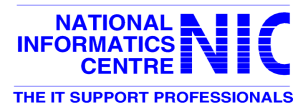 EMD Templates
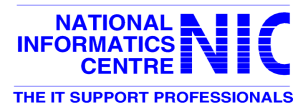 File Head Template
Client needs to provide it’s File Head data in following format:




File heads can be divided in following categories:

Basic Head (<= 6 Characters)

Primary Head (<=4 Characters) 

Secondary Head (<=4 Characters)

Tertiary Head (<=4 Characters)

Note: There should not be any special characters(/,&,\,-,_*) in heads.
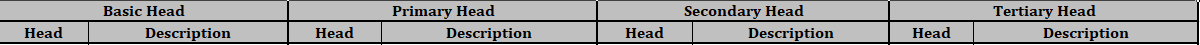 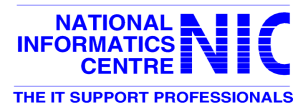 THANK YOU